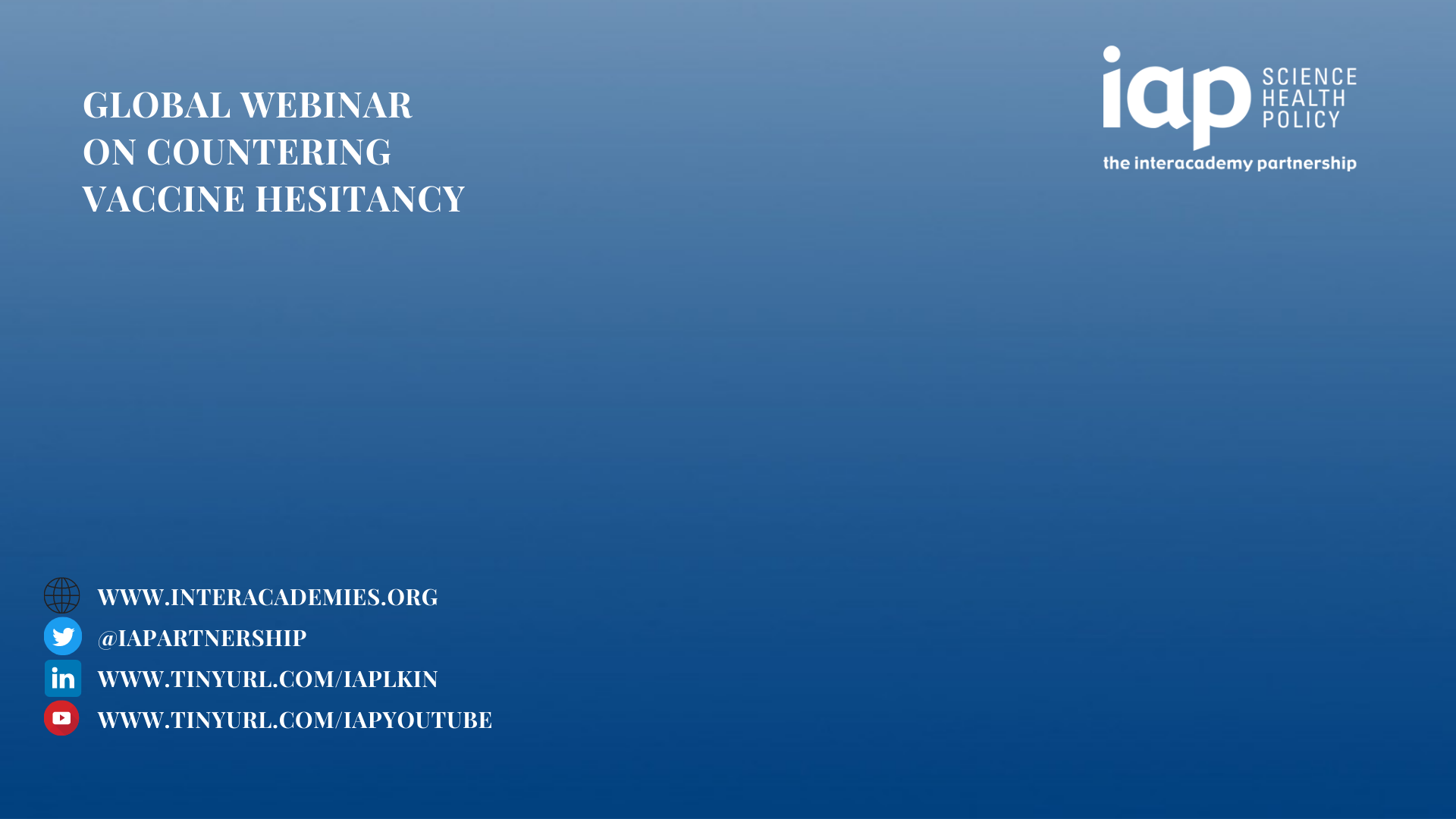 IAP GLOBAL WEBINAR ON 
COUNTERING VACCINE HESITANCY
Biljana Gjoneska 
IAP YPL Alumni Steering Committee 
Macedonian Academy of Sciences and Arts
VACCINE HESITANCY
 CONCEPTUAL MODEL
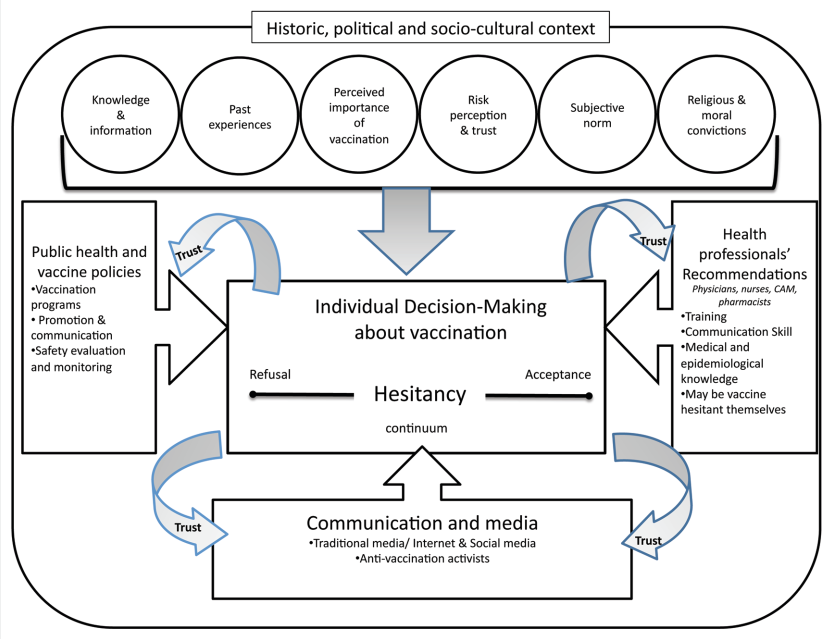 Dubé, E., Laberge, C., Guay, M., Bramadat, P., Roy, R., & Bettinger, J. A. (2013). 
Vaccine hesitancy: An overview. Human vaccines & immunotherapeutics, 9(8), 1763-1773.
VACCINE HESITANCY IN TIME OF COVID-19
ADAPTED CONCEPTUAL MODEL
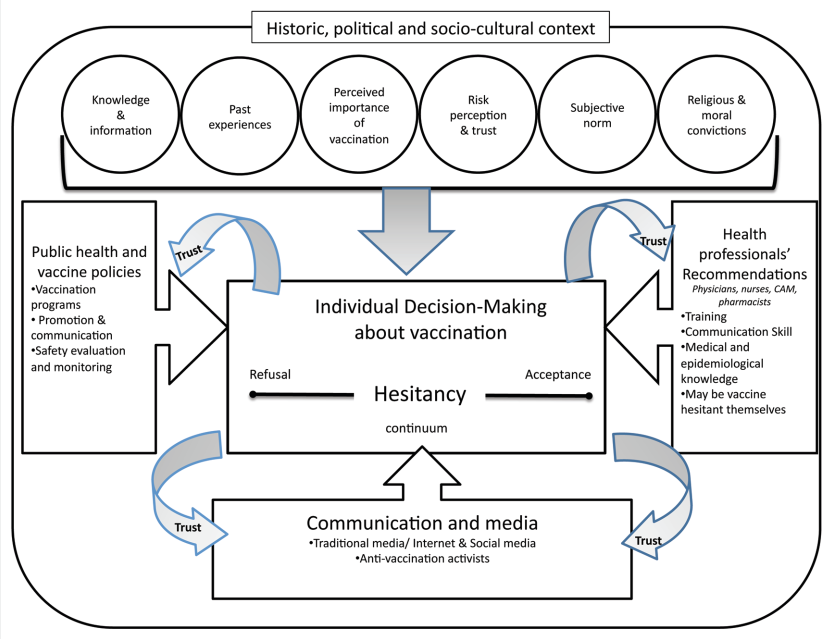 Health 
science 
 
POPULISM

Distrust in medical authorities
Public Health &

 IDENTITY
POLITICS
Dis
Dis
Dis
Dis
Communication & Media
INFODEMIC
BASED UPON: Dubé, E., Laberge, C., Guay, M., Bramadat, P., Roy, R., & Bettinger, J. A. (2013). 
Vaccine hesitancy: An overview. Human vaccines & immunotherapeutics, 9(8), 1763-1773.
VACCINE HESITANCY IN TIME OF COVID-19
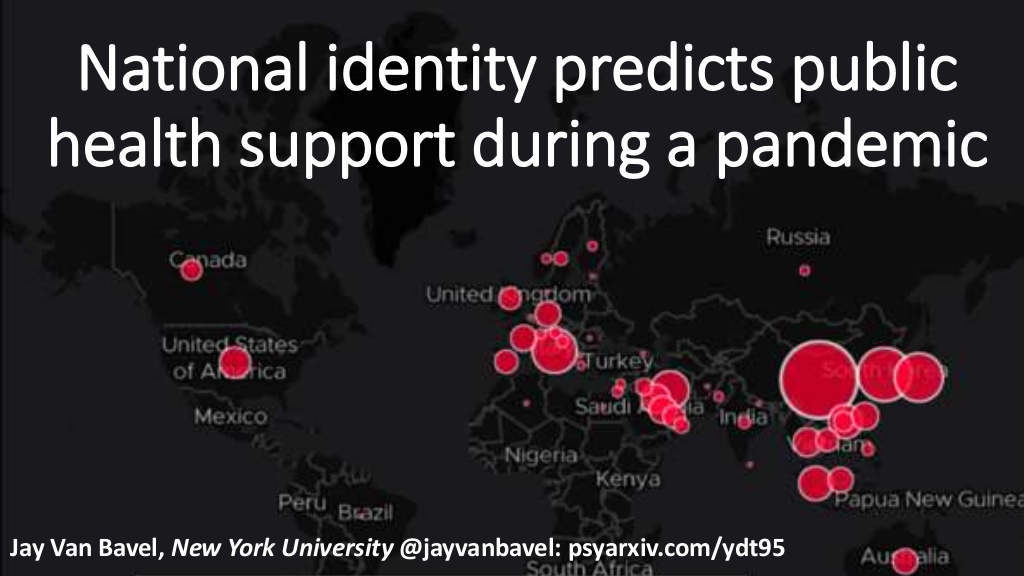 Public Health
& IDENTITY
POLITICS
Van Bavel, J. J., Cichocka, A., Capraro, V., Sjåstad, H., 
Nezlek, J. B., Alfano, M., ...Gjoneska B.,... & Zwaan, R. 
National identity predicts public health support during a global pandemic. Nature communications (under review)

Van Bavel, J. J., Baicker, K., Boggio, P. S., Capraro, 
V., Cichocka, A., Cikara, M., ... & Willer, R. (2020). 
Using social and behavioural science to support COVID-19 pandemic response. Nature human behaviour, 4(5), 460-471.
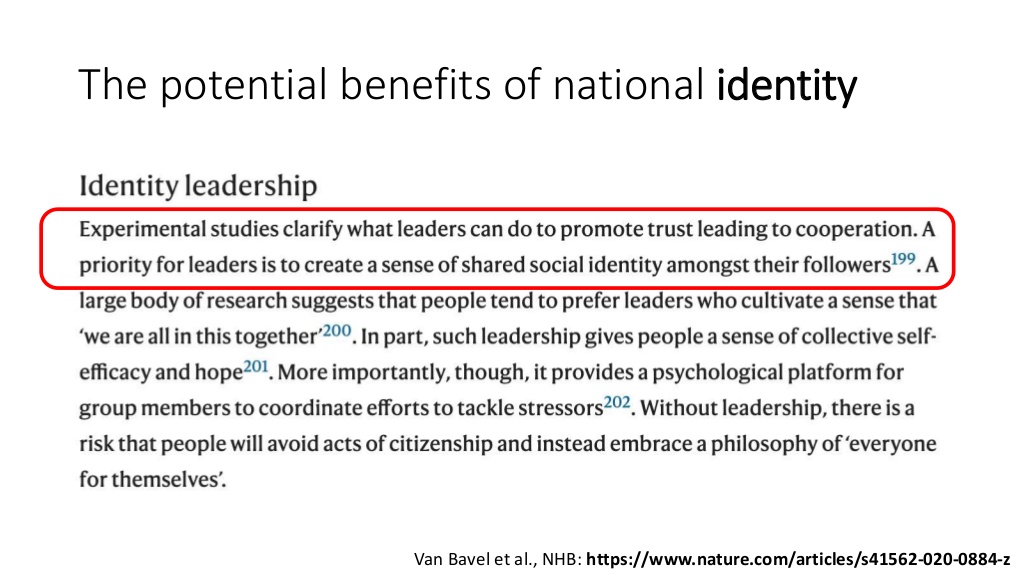 VACCINE HESITANCY IN TIME OF COVID-19
IAP Working Group for “Improving scientific input to global policymaking”. (2019). Merit-based academies in the 21st century: A think Piece. IAP.

Gjoneska, B., Camacho Toro, R., Simic, N., Solymosi, K., Abu Douleh, A., Chies Santos, A.,.. Jambrak, A. (2020). S.O.S. Booklet for global young scholars: Facing the scientific and ethical challenges of the modern age. GYA/IAP Young Researchers Leadership Workshop in the Framework of the World Science Forum 2019.
MEDICAL ACADEMIC ELITES

Health 
science 
 
POPULISM

Distrust in medical authorities
TRUTH-SPEAKING SOVEREIGNTY

DECISION MAKING SOVEREIGNTY
ORDINARY PEOPLE

Finkel, E. J., Bail, C. A., Cikara, M., Ditto, P. H., Iyengar, S., Klar, S., ... & Druckman, J. N. (2020). Political sectarianism in America. Science, 370(6516), 533-536.

Mede, N. G., & Schäfer, M. S. (2020). 
Science-related populism: Conceptualizing populist demands toward science. Public Understanding of Science, 29(5), 473-491.
VACCINE HESITANCY IN TIME OF COVID-19
CONTENT
FALSE
INTENTION
DAMAGING
DISINFORMATION
Fake news
Conspiracy theories
MISINFORMATION

Inaccuracies
MALINFORMATION

Hate speech
INFORMATION DISORDER
&
VACCINE HESITANCY
MEDIA ECOSYSTEM
Wardle, C., & Derakhshan, H. (2018). Thinking about ‘information disorder’: formats of misinformation, disinformation, and mal-information.
 Ireton, Cherilyn; Posetti, Julie. Journalism ‘fake news’ & disinformation. Paris: UNESCO, 43-54
CONSPIRACY THEORIES & VACCINE HESITANCY
PSYCHOLOGICAL FACTORS
EXISTENTIAL

 Feeling safe in
 one’s environment
EPISTEMIC

    Understanding 
one’s environment
SOCIAL

   Maintaining a 
         positive image of 
       oneself & ingroup
Douglas, K. M., Sutton, R. M., & Cichocka, A. (2017).
The psychology of conspiracy theories. Current directions in psychological science, 26(6), 538-542.
CONSPIRACY THEORIES & VACCINE HESITANCY
PSYCHOLOGICAL FACTORS
PERSONALITY 
TRAITS

NEUROTICISM vs
EMOTIONAL STABILITY
OPENNESS 
NARCISSISM
COGNITIVE 
	STYLES

		INTUITIVE  vs
		ANALYTIC THINKING 

		COGNITIVE BIASES  & 
		LOGICAL FALLACIES
SOCIETAL
WORLDVIEWS 

	MANICHEAN REGARD
         ‘ANOMIE’ & DISTRUST
RADICAL POLITICS
Lantian A, Wood M, & Gjoneska B. (2020). 
Personality traits, cognitive styles, and worldviews associated with beliefs in conspiracy theories. In: M. Butter & P. Knight(eds). 
Routledge Handbook of Conspiracy Theories. 155-167. Abingdon: Routledge (26 Feb 2020)
PREVENTION
“Psychological Inoculation”
PREEMPTIVE DEBUNKING
PRIORITIZATION
“Psychological Triage”
TARGETING & SELECTION
TREATMENT
“Truth sandwiches”
EFFECTIVE DEBUNKING
STRATEGIES TO COUNTER MISINFORMATION
van der Linden, S., Roozenbeek, J., & Compton, J. (2020). 
Inoculating Against Fake News About COVID-19. Frontiers in Psychology, 11, 2928.
CHOOSE 
YOUR BATTLES
GO
PRIVATE
IMPROVING VACCINE COMMUNICATION 
& 
FIGHTING MISINFORMATION
Accept emotive aspects

Assess level of hesitancy

Find common ground

Ask questions

ACTIVE LISTENING APPROACH
TAKE IT 
STEP BY STEP
ESTABLISH LEGITIMACY
State what is true
Don’t overload with info


Ask for source of info
Refer to experts


Lewandowsky et al (2021). 
The COVID-19 Vaccine Communication Handbook. 
A practical guide for improving vaccine communication 
and fighting misinformation
COUNTERING VACCINE HESITANCY
TAILOR THE MESSAGE

EXPLAIN HOW INTERNET WORKS

HELP UNDERSTAND 
STATISTICAL INFORMATION

PRACTICE INOCULATION

Lewandowsky et al (2021). 
The COVID-19 Vaccine Communication Handbook. A practical guide for improving vaccine communication and fighting misinformation
SPECIAL THANKS
ROUTLEDGE HANDBOOK OF CONSPIRACY THEORIES
Peter Knight, 
University of Manchester, UK
Michael Butter
University of Tübingen, DE
Anthony Lantian
Paris Nanterre, FR
Michael J. Wood
University of Manchester, UK
E
U

C
OST

COMPACT
PICOM

PROJECT
IAP

YPL

ALUMNI
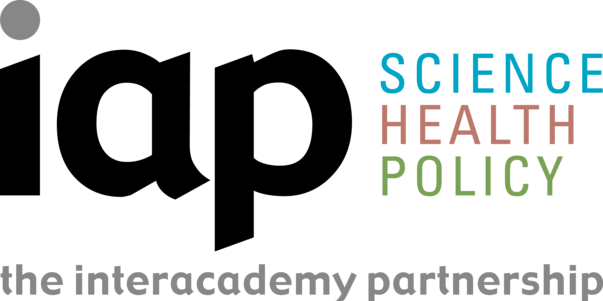 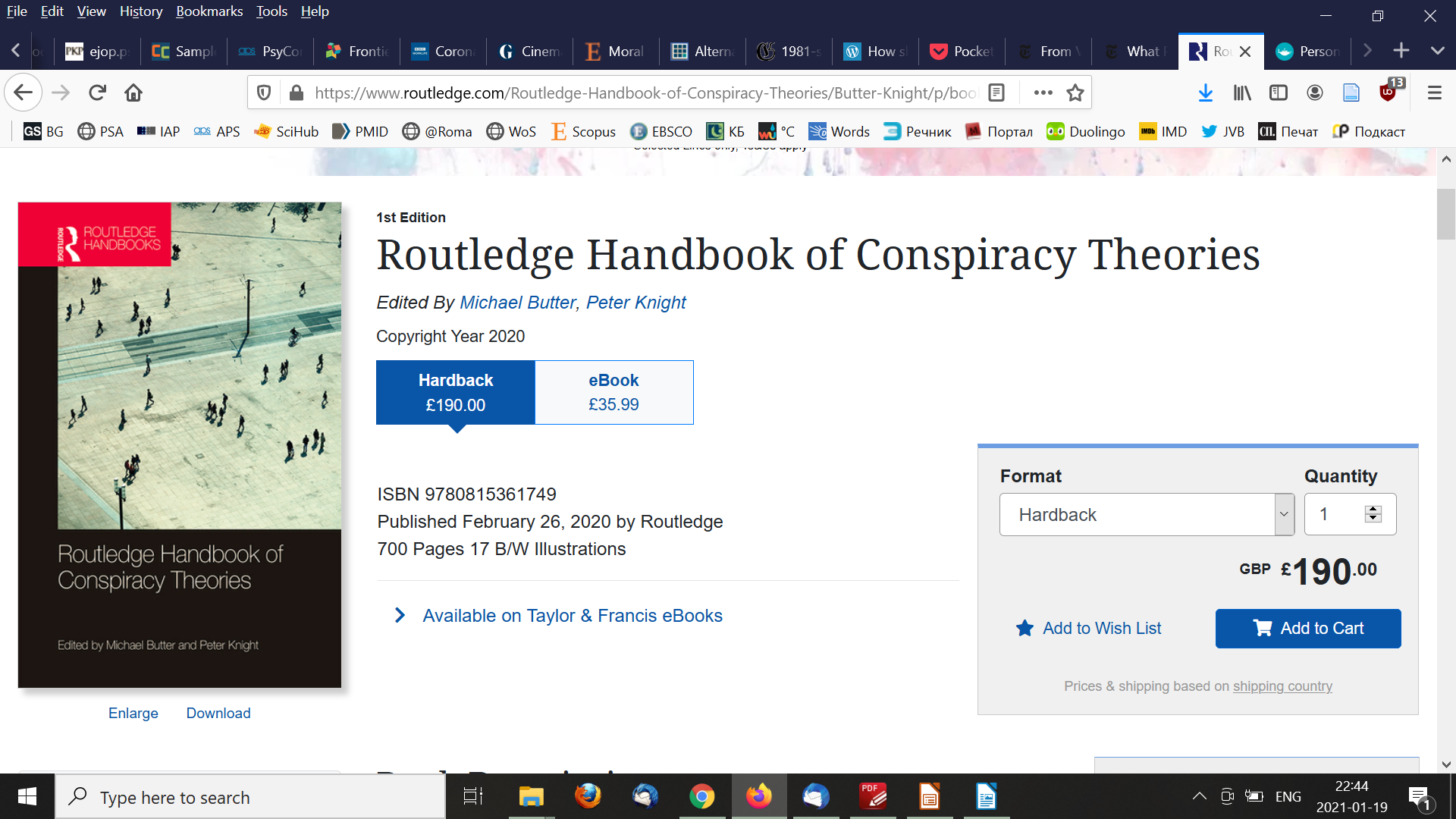 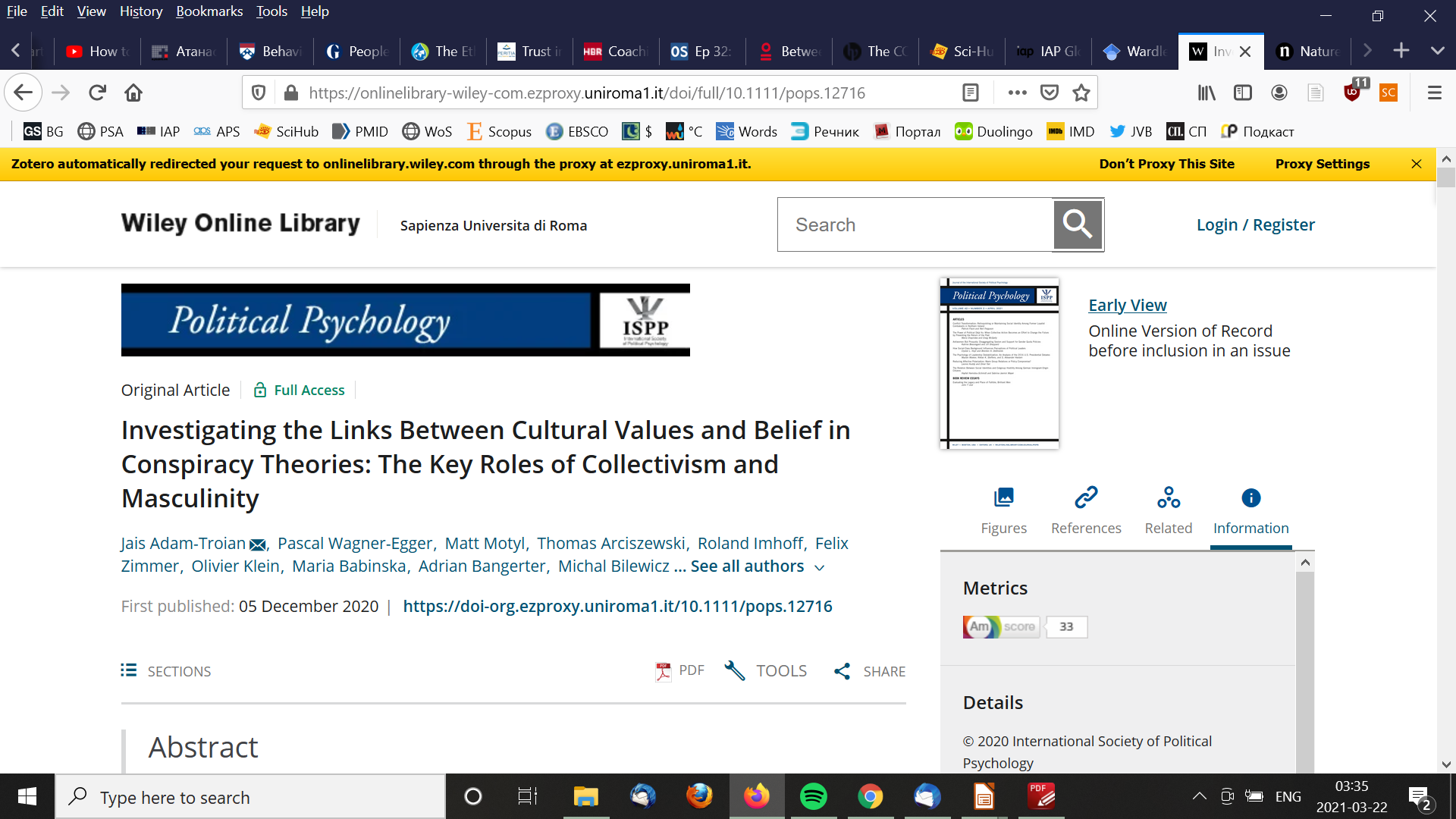 Investigating the links between cultural values and belief in conspiracy theories: The key roles of collectivism and masculinity.
IAP PRESIDENCY
IAP SECRETARIAT
Peter McGrath
Muthoni Kareithi
Sabina Caris
Giovanni Ortolani
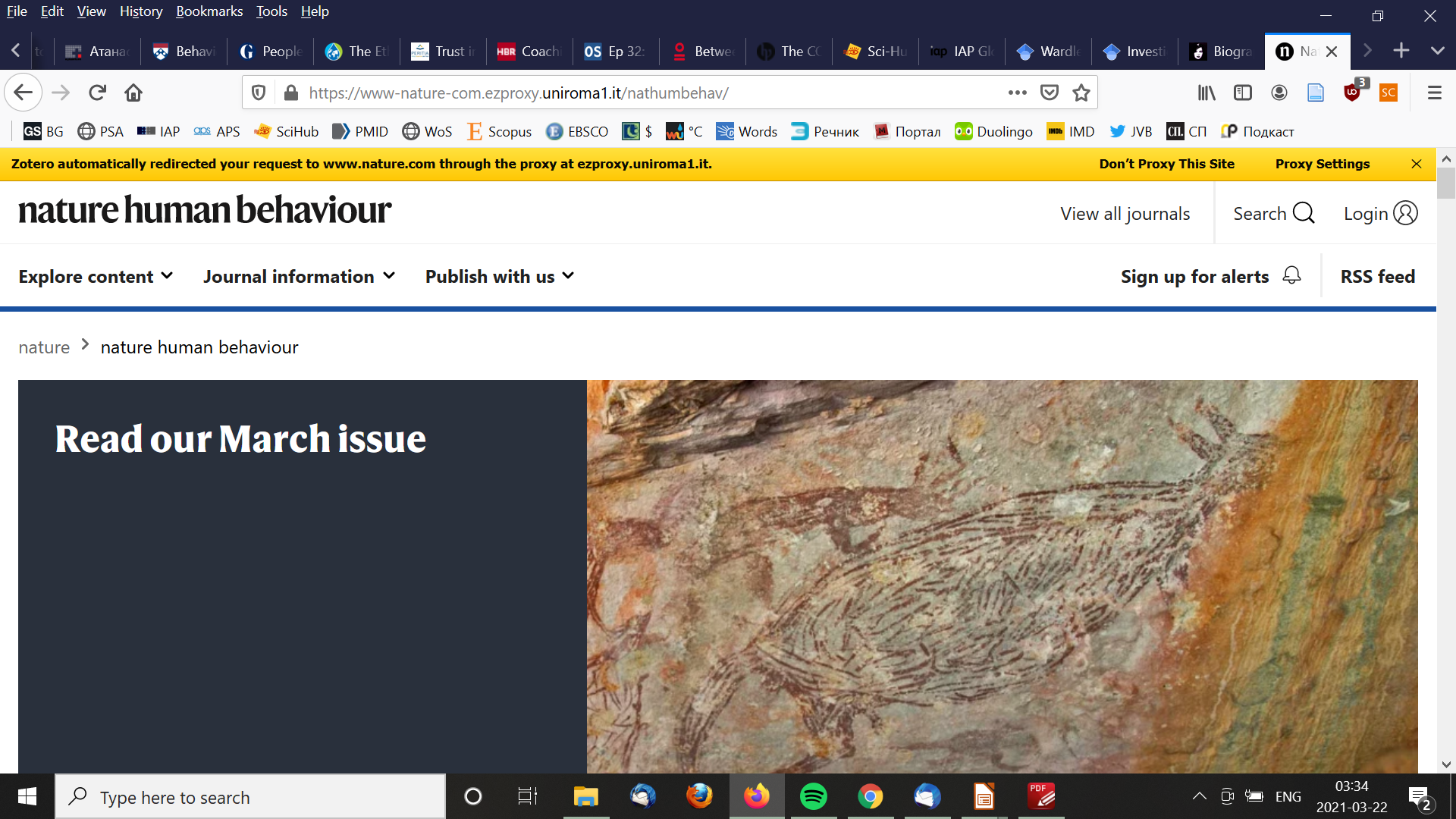 Conspiracy Mentality and Political Orientation across 23 countries (under review) 
Roland Imhoff
Jais Adam-Troian
Karen M. Douglas
Olivier Klein
Michal Bilewicz
Aleksandra Cichocka
Jan-Willem van Prooijen
Robbie M. Sutton
Andre Krouwel
Iris Žeželj
Jasna Milošević
Giuseppina Porciello
Maria Serena Panasiti
Michael Schepisi
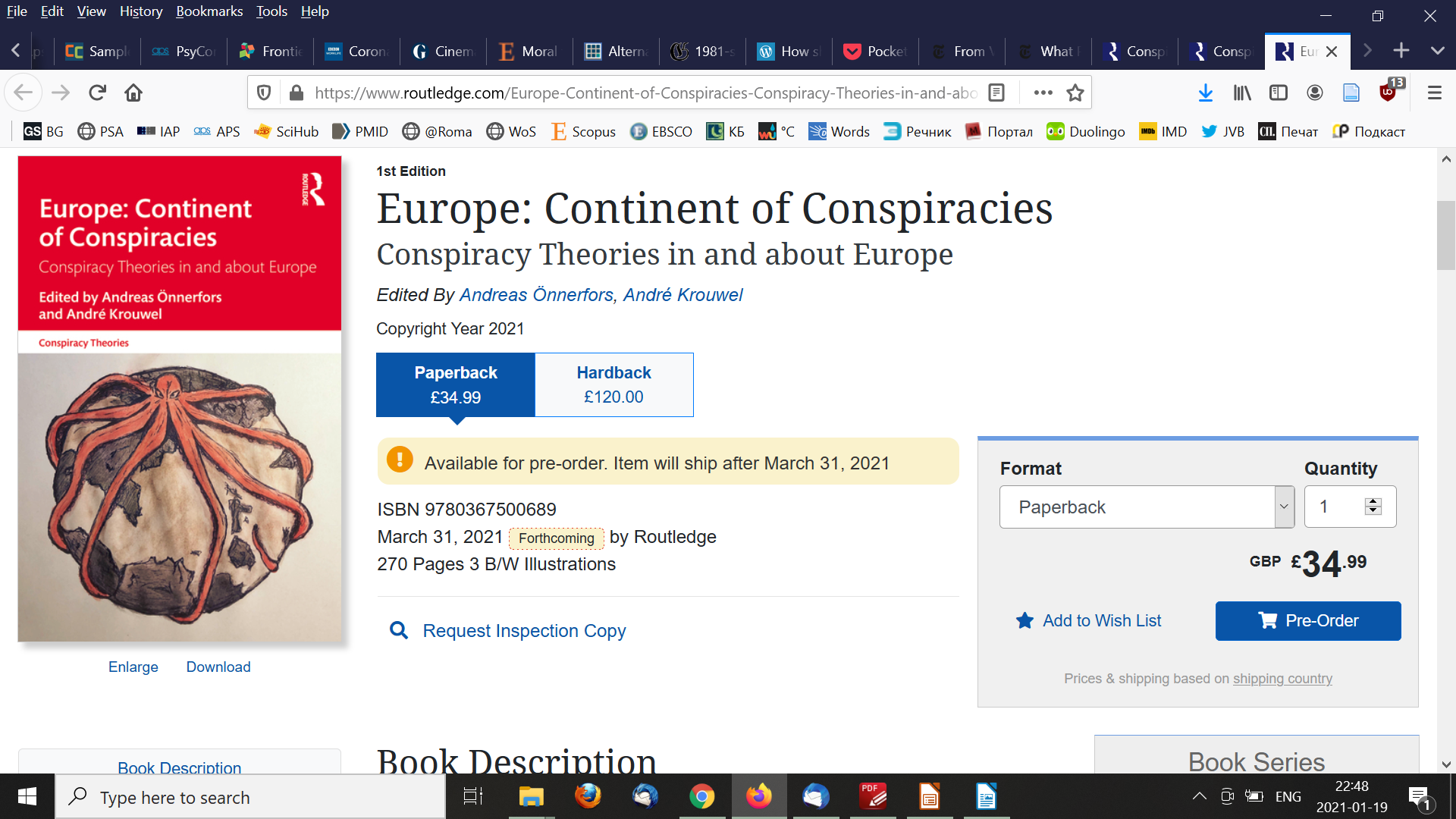 CONSPIRACY THEORIES IN AND ABOUT EUROPE
Andreas Önnerfors 
Uppsala University, SE
André Krouwel
Vrije University, NL
Nebojša Blanuša
University of Zagreb, CR
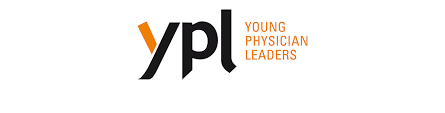 ALUMNI STEERING COMMITTEE
Juan Carlos Nuñez-Enriquez
Atiya Mosam
Jaifred Lopez 
Suraj Bhattarai
Dipendra Khatiwada
Mary Ashinyo
Omary Chillo
Taopheeq Rabiu
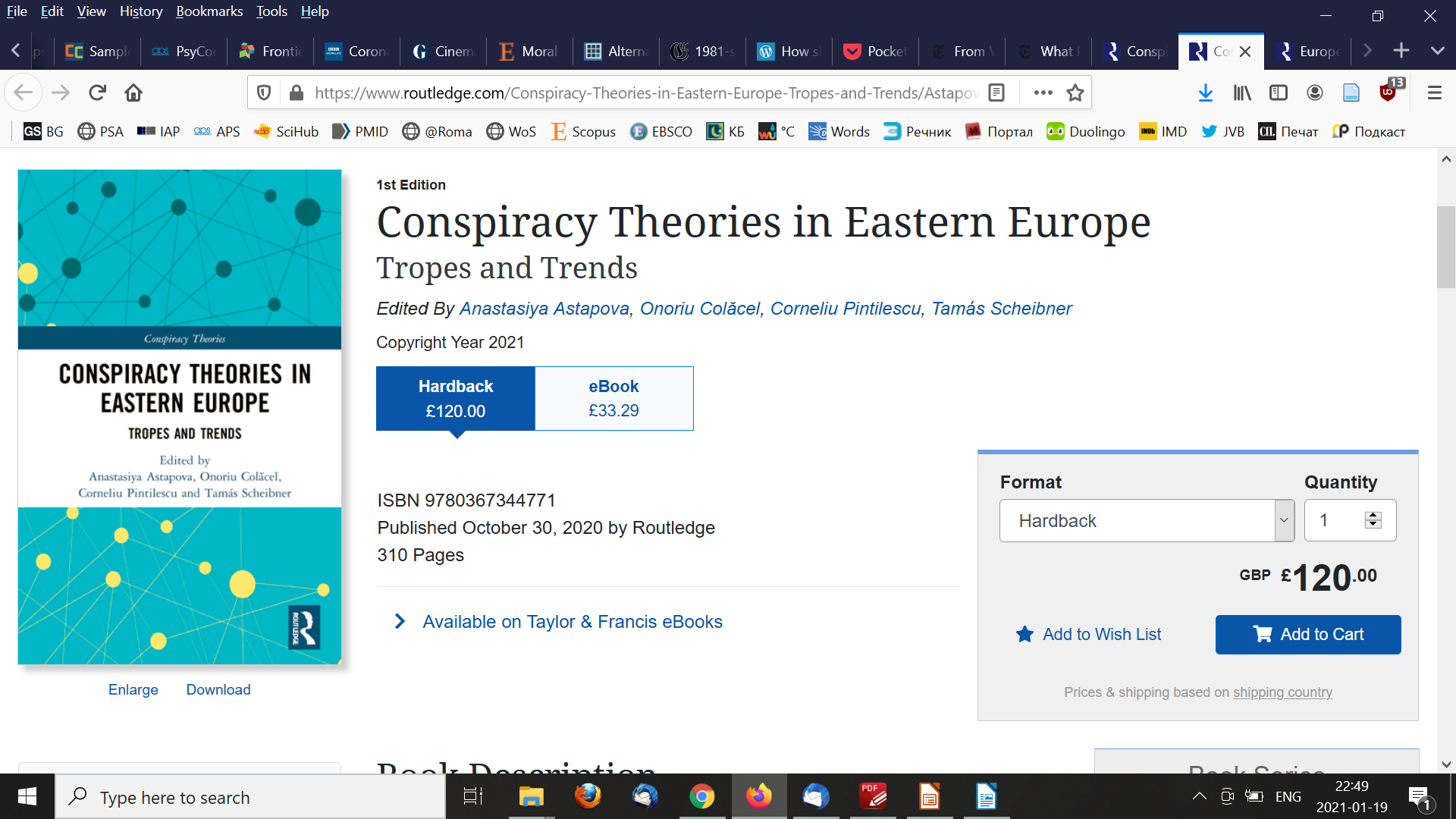 CONSPIRACY THEORIES IN EASTERN EUROPE
Corneliu Pintilescu 
Romanian Academy 
of Sciences, RO
André Krouwel
Vrije University, NL